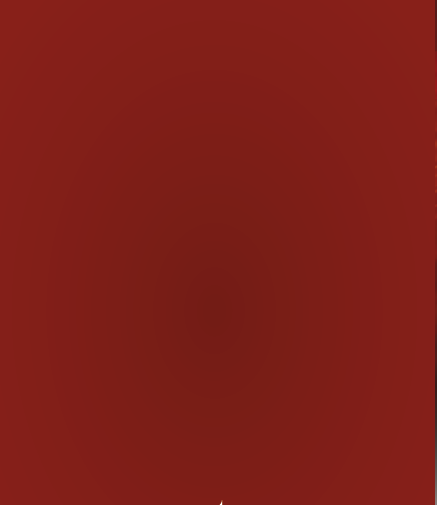 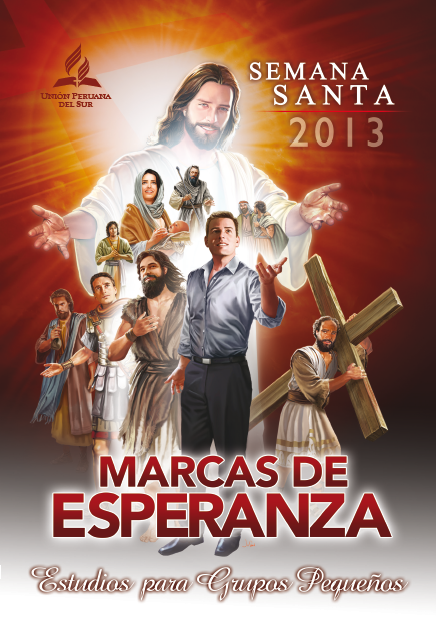 SEMANA SANTA 2013
Pr. Elías Torres Córdova
Ministerio Personal
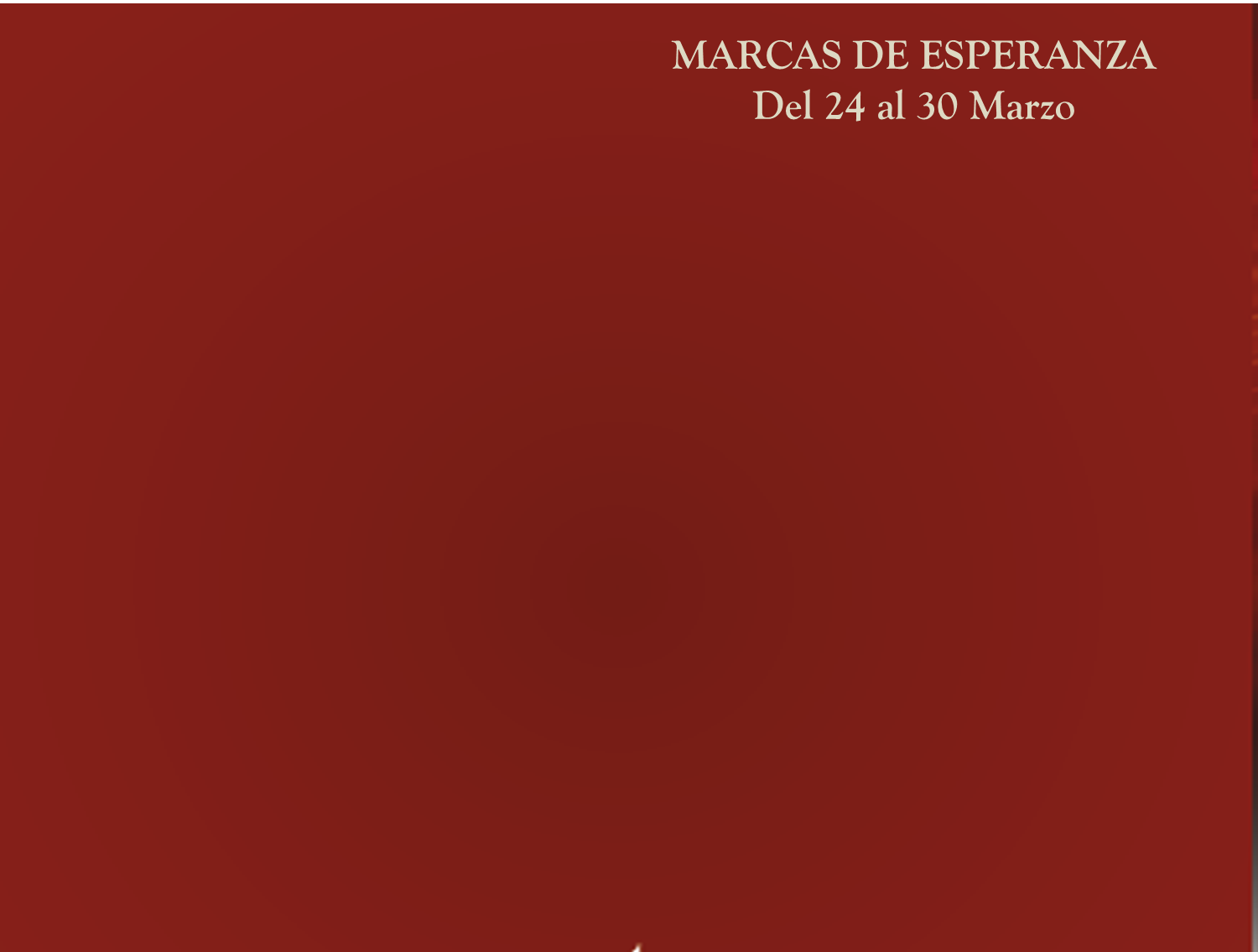 “Y será predicado este evangelio del reino en todo el mundo, para testimonio a todas las naciones; y entonces vendrá el fin”.
                                        
                                                   Mateo 24:14
NUESTRA COMPRENSIÓN DE MISIÓN SERÁ PRINCIPALMENTE LA PROCLAMACIÓN DE JESÚS
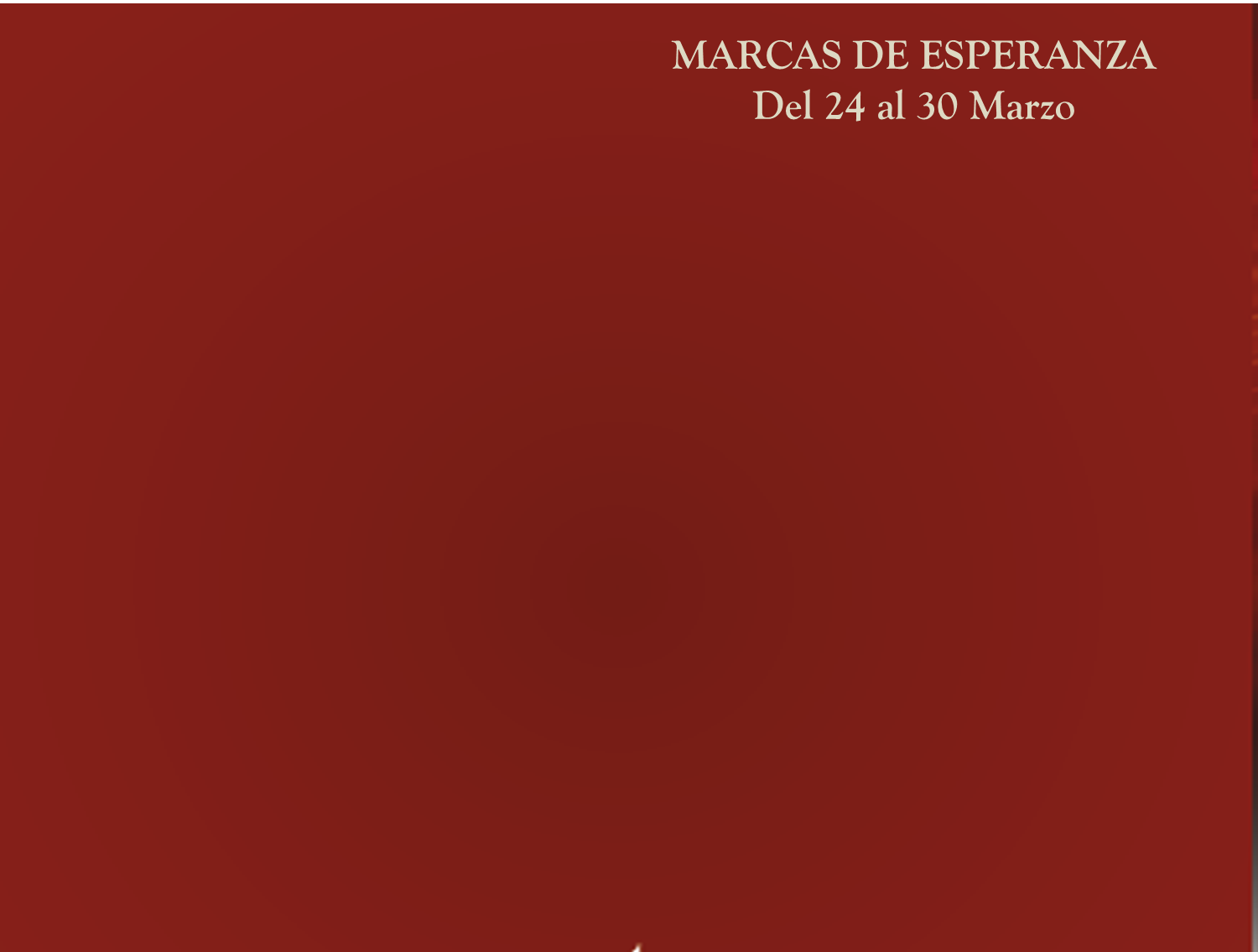 Desafíos
Oportunidad para movilizar a los Grupos Pequeños 
Oportunidad para que los lideres y miembros se organicen.
Oportunidad para presentar un mensaje de Esperanza a personas que no conocen a Jesús
Oportunidad para grandes cosechas.
Oportunidad para grandes siembras
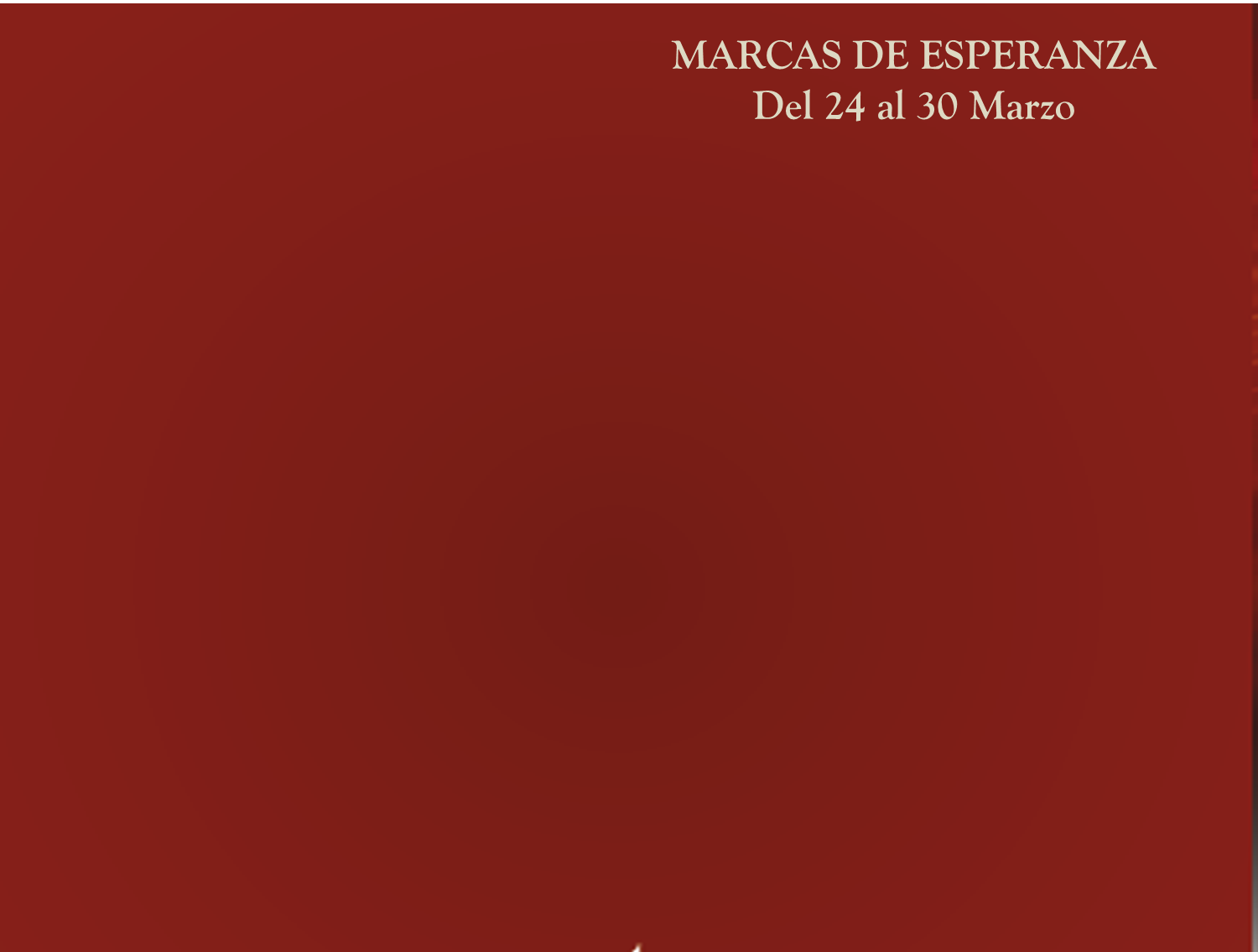 En cada Iglesia
1. Los GPs son la base del movimiento de Semana  
     Santa.   
2. Cada GP un centro de predicación.
3. Cada integrante del GP llevando amigos al 
     centro de predicación.  
4. En la iglesia donde hay antena parabólica solo un   
    GP quedara para realizar Semana Santa.  
    Quien decide es la Junta de Iglesia.
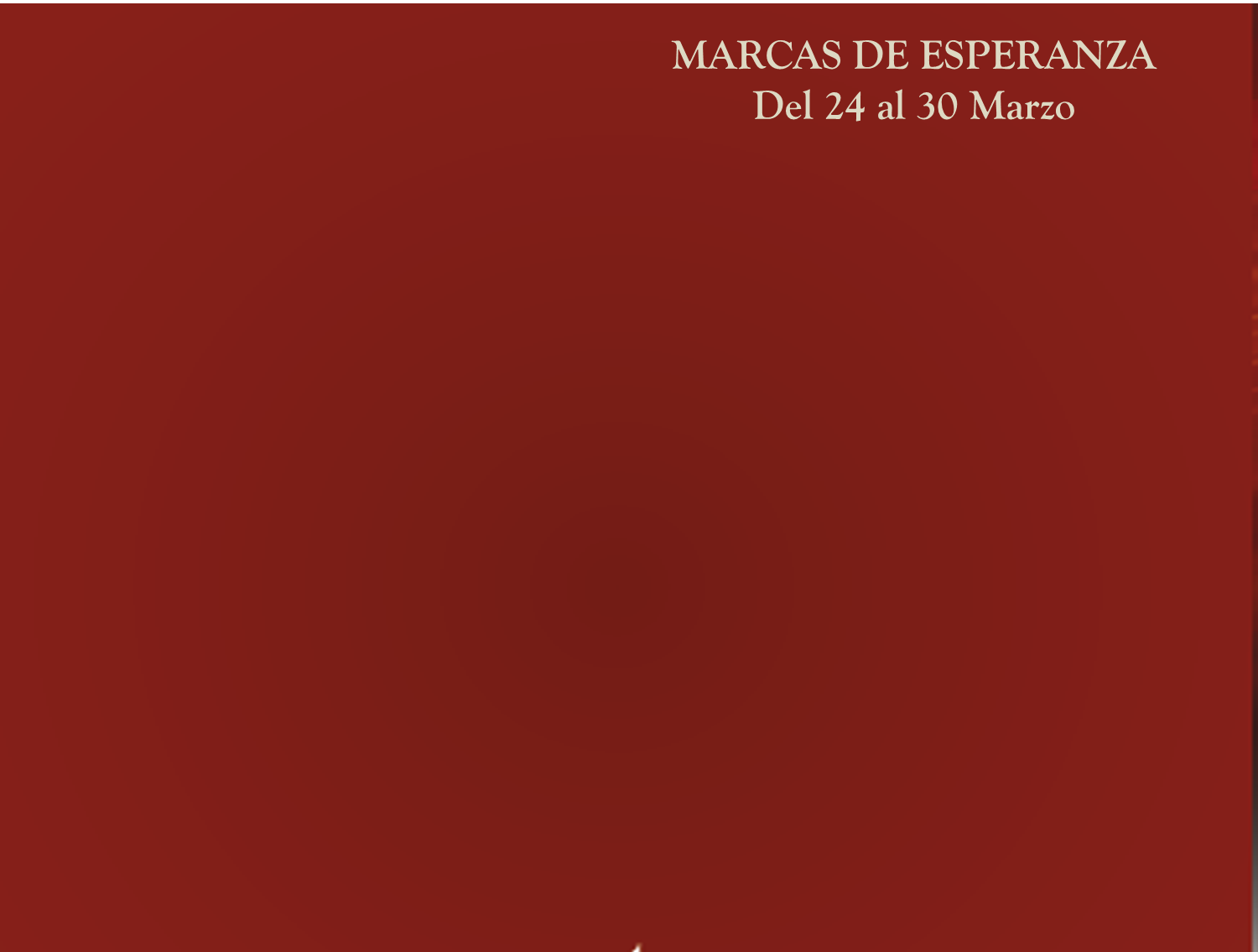 Cada Grupo Pequeño
Elije su centro de predicación.
Elije su predicador
Tiene que tener su DVD y televisor
Tener sus sermones, invitaciones.
Lleva 1 alma para Jesús 
Dar responsabilidades (comisiones)